Знаки препинания в предложении с перечислением
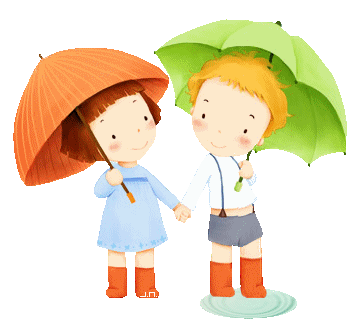 Киселёва Наталья Владимировна
учитель I категории
МБОУ Маньковская МОШ
С. Маньково-Калитвенское
Чертковского района
Ростовской области
Цель.
Формировать умения    произносить и записывать  предложения с интонацией  перечисления;
 расставлять знаки препинания в предложениях с перечислениями; 
знакомство с перечислениями, обозначающими предметы, действия предметов или признаки.
Словарь.
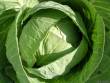 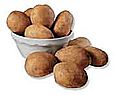 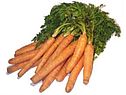 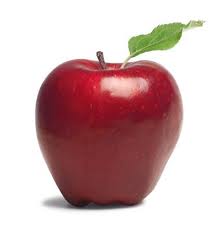 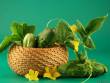 КАПУСТА
  КАРТОФЕЛЬ  
 МОРКОВЬ  
ЯБЛОКО   
 ОГУРЕЦ   
 ПОМИДОР
Составь предложение
Перед отлётом журавли покружились над рекой.
Собрались в стройные косяки.
Потянулись в тёплые страны.
Перед отлётом журавли покружились над рекой, собрались в стройные косяки, потянулись в тёплые страны.
Осень
Предложения с интонацией перечисления.
Мы были, играли, купались.

Лес лиловый, золотой, багряный.

Дама сдавала в багаж диван, чемодан, саквояж, картину, корзинку и собачонку.
Что нового узнали на уроке?
Какое задание понравилось больше?
С каким настроением заканчиваем урок?
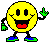